magisch vierkant
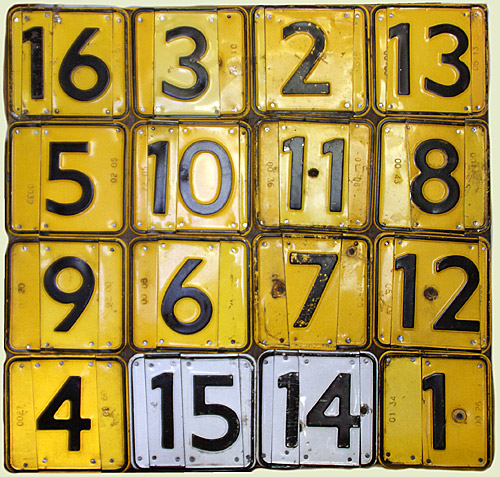 magisch vierkant